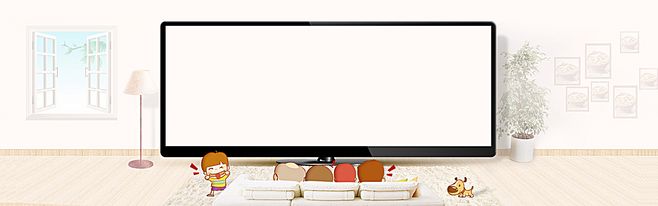 幼儿园教师述职报告
Please replace the text, modify the text, you can also copy your content directly to thisdirectly to this.
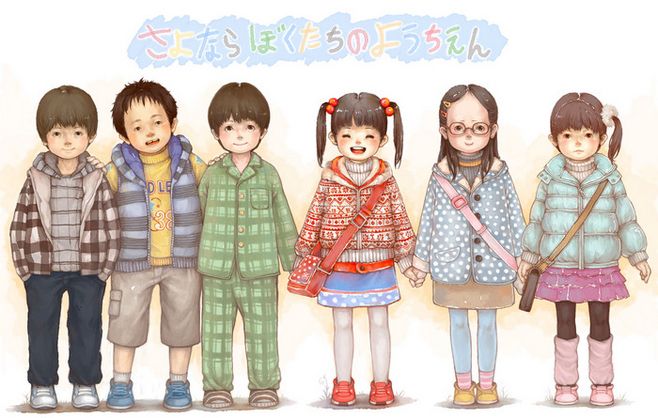 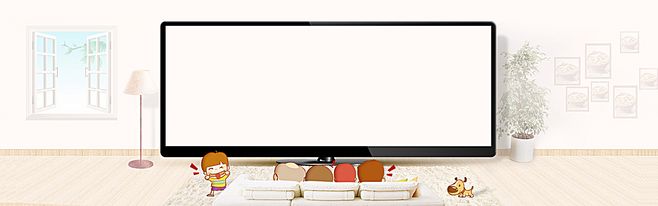 前言
岁末年初，又一个学期过去了。回顾这学期，不能用碌碌无为总结，但并非硕果累累。回顾一年来的工作，总结如下
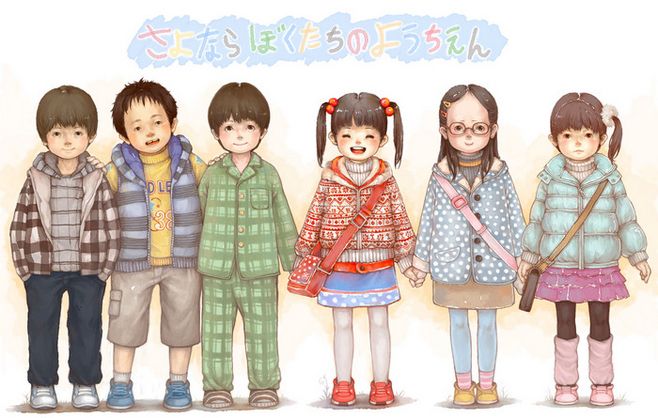 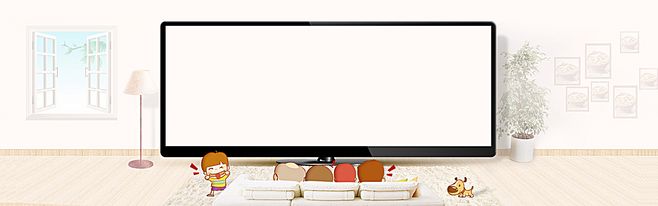 目录
04
02
05
家长工作
01
教育教学方面
其它方面
03
政治思想方面
安全工作
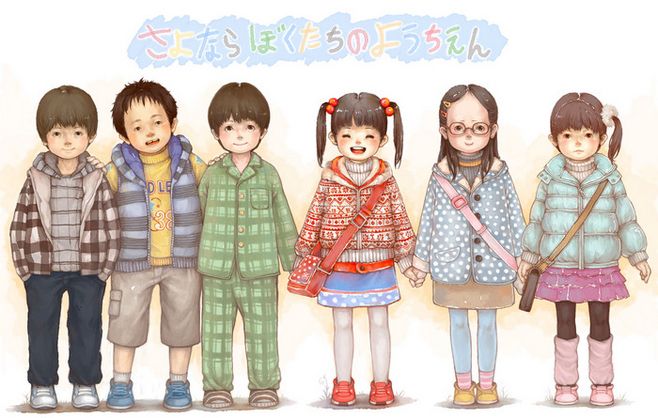 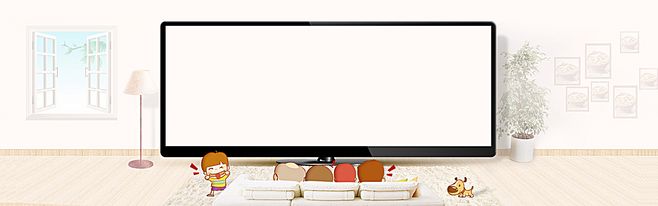 Part  01
政治思想方面
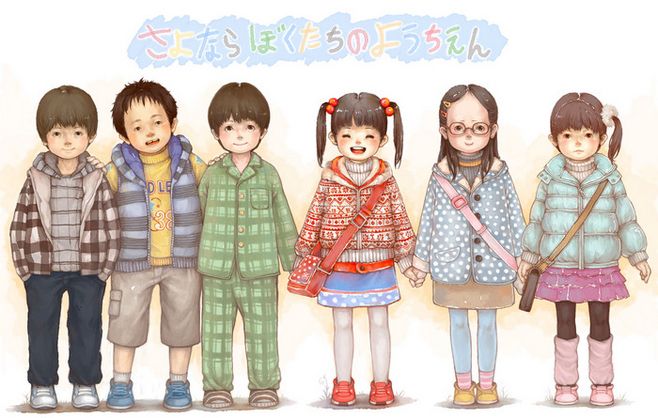 政治思想方面
我坚决拥护中国共产党的领导，坚持时事政治学习，认真做笔记，不断提高自己的政治思想素质。

加强素质教育理论学习，更新自己的教育观念，树立育人为本的思想。积极参加园里的各项活动，热爱集体，服从分配，团结同事，自觉遵守园内的各项规章制度、
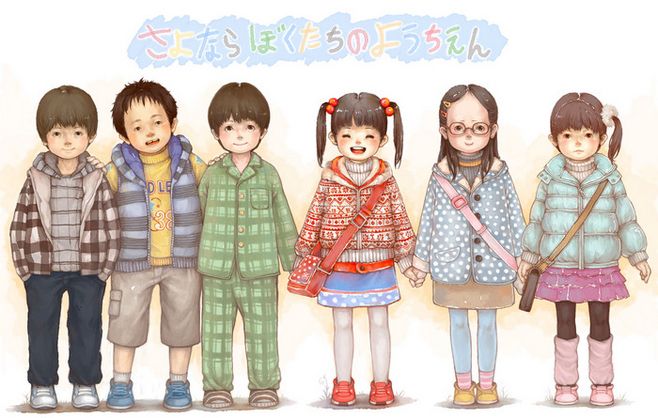 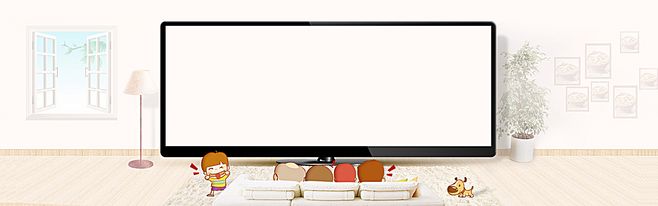 Part  02
教育教学方面
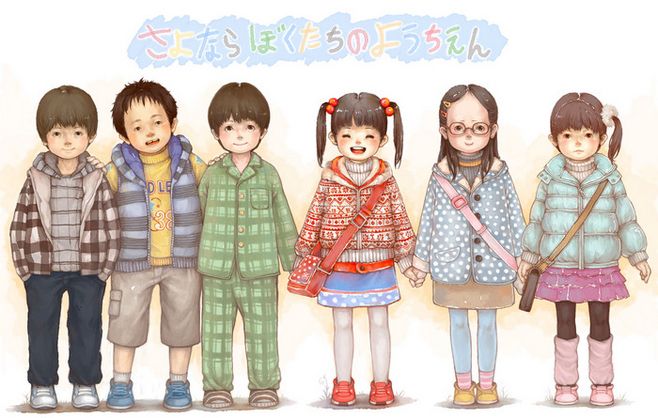 教育教学方面
01
在教育教学活动中，为幼儿创设良好的机会与条件，提供充足的操作材料，热爱幼儿，平等的对待每一个幼儿，让他们都感受到老师的关心
02
工作中虚心向其她教师学习，观摩其她教师上课，积极参加园内教研活动
教育教学方面
04
在活动中，恰当地选择和使用教具，重视教学内容的趣味性，以游戏为基本活动，以多种形式引导幼儿有兴趣地参与活动，并主动去学习。
03
在教学中，我还不断地对自己的教育实践进行反思，找出问题的症结，改进教育的方式、策略等，收到了一定的效果。
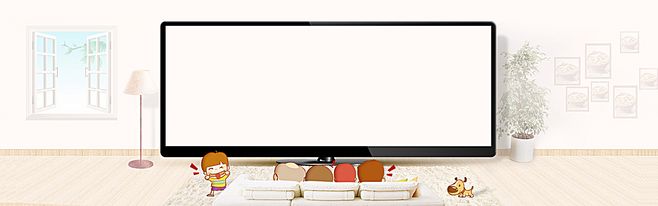 Part  03
安全工作
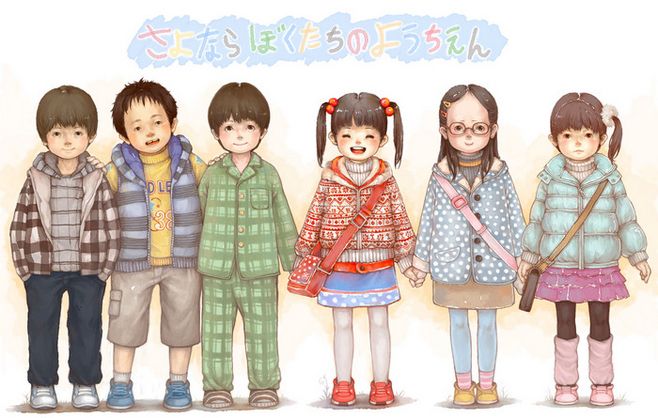 安全工作
教给了幼儿一些安全知识，强化了幼儿的安全意识和自护能力。
严格晨检制度，不让幼儿带不安全物品入园。
安全工作
加强一日活动各个环节的管理，做到了人到心到，谨防意外事故的发生。
认真填写班级日志，做好交接班工作。
发动孩子们自带一些图书玩具等桌面游戏用品，减少危险因素。
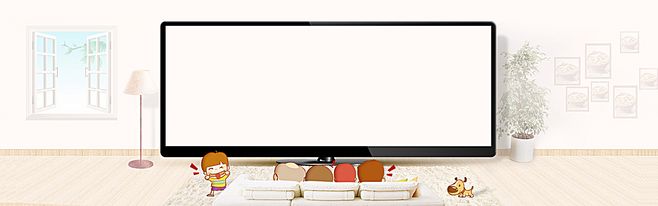 Part  04
家长工作
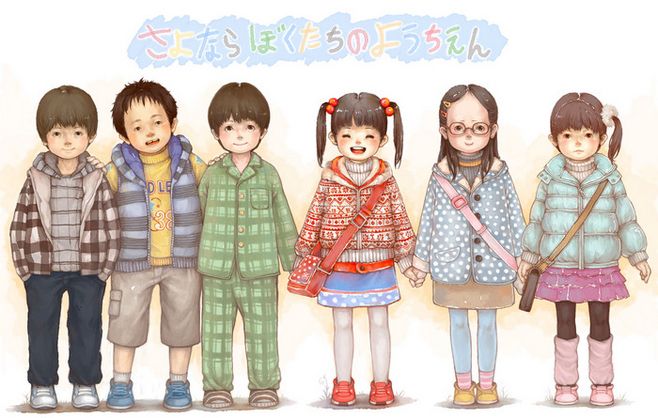 家长工作
01
多种形式进行访问、家园联系，还通过召开家长会向家长介绍幼儿园教育目标、教育内容、教育方法
02
强调家园共育的重要性，并结合孩子存在的问题，与家长一道商讨符合幼儿特点的教育措施，共同促进孩子的成长。
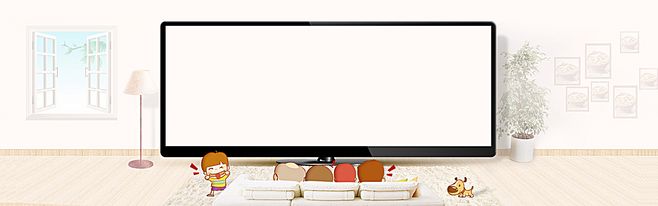 Part  05
其它方面
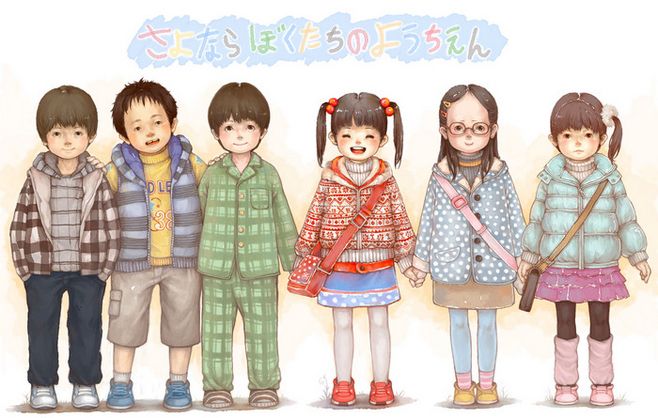 其它方面
01
在一日活动中加强幼儿各种行为习惯的培养和训练，加强幼儿一日常规的养成教育，特别是上课时的纪律教育，使幼儿养成良好的听课习惯，并在日常生活中注意随机教育，使孩子的纪律意识逐渐形成
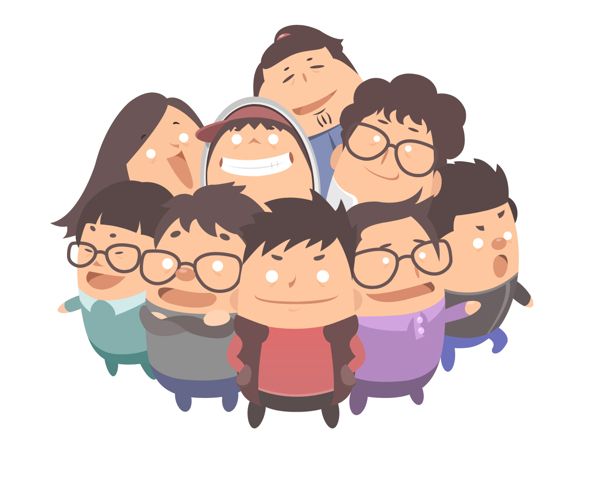 其它方面
03
严格执行卫生保健制度，做好清洗消毒工作，积极配合幼儿园保健医做好疾病防治和体检工作。
02
对幼儿进行品德教育，使幼儿的生活习惯，学习习惯在原有基础上有了一定的发展。
其它方面
04
我坚持正面教育，对幼儿以表扬为主，强化他们的自我服务意识，改变他们的依赖思想。对幼儿好的行为或表现给予肯定，赞赏和鼓励，使幼儿能够更有信心，更积极地做好事情，完成任务。
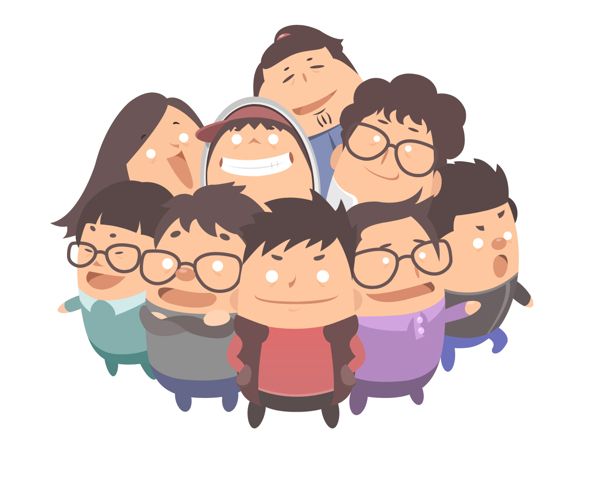 其它方面
05
一学期以来，根据幼儿的年龄特点，将品德教育贯穿于教学活动中。培养幼儿良好的行为习惯和文明礼仪，使孩子们从刚入园时的哭闹、害怕、乱扔果皮纸屑等，变成一个个活泼可爱、懂礼貌的乖宝宝，家长们都说我的孩子现在变得有礼貌了，愿意主动与人打招呼了。
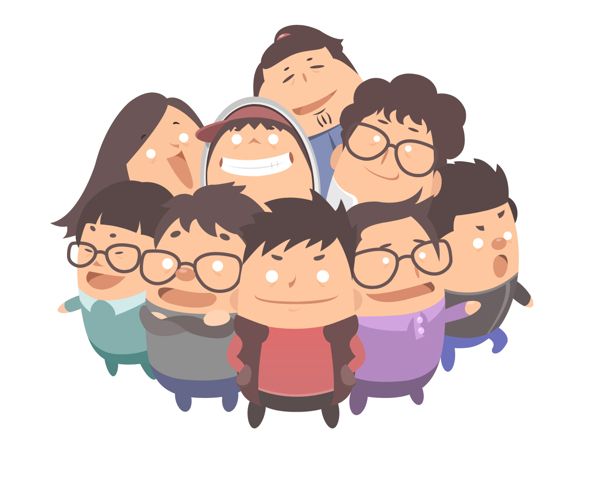 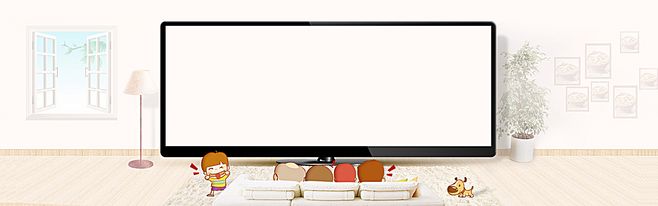 结束语
本学期我对于班级各项工作，积极主动地承担，努力成为孩子们喜欢的老师，让孩子进步、成长，是我最大的心愿，也是我的工作目标。有这样一句名言：教育者没有情感，没有爱，如同池塘里没有水一样。实际工作中，我努力为孩子们创设一个充满爱的池塘。
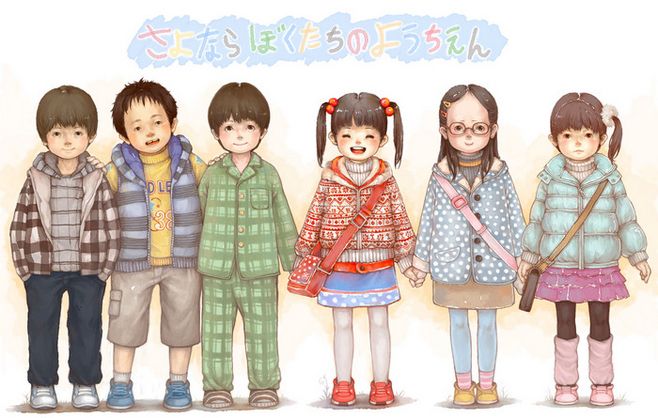 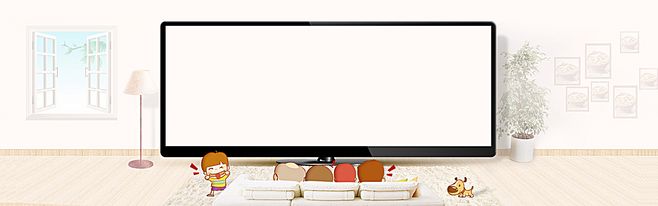 幼儿园教师述职报告
Please replace the text, modify the text, you can also copy your content directly to thisdirectly to this.
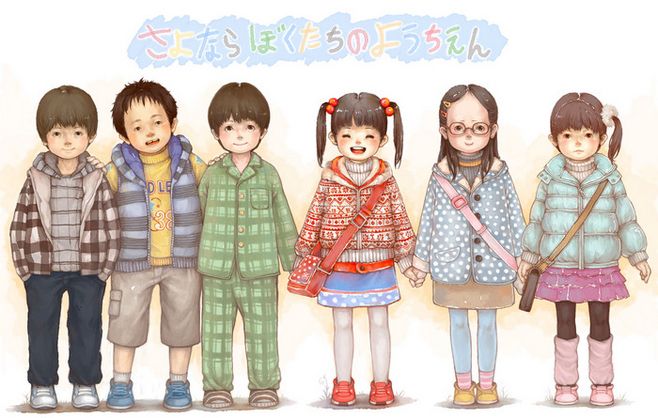